S78 polarity checks during injection test 24.08.20088:07-10:00  (on momentum) 19:20-21:05 (off momentum)
Rama Calaga, Verena Kain, Mike Lamont, 
Laurette Ponce, Rogelio Tomas, 
Frank Zimmermann
conditions
low intensity 2x109 
net momentum offset Dp/p~+2.6x10-3,
	4-5 x larger than for S23!
kicks 20 mrad  (morning) – 2x larger than S23
	 40 mrad (evening) – 4 x larger than S23

help from Rama, Rogelio, Laurette
sufficient time kindly granted by Brennan 

analysis ongoing (slowed down by SPS MDs)
polarity checks
Basic procedure:
 launch betatron oscillations with single orbit corrector
 change strength or polarity of circuit under investigation, and take 	four orbits: oscillation for new strength , oscillation for old 	strength , reference orbit new strength, reference orbit 	old strength
 for sextupole circuits change momentum offset of injected beam
data taken for following S78 beam-2 circuits: 
 RSD1&2, RSF1&2, MCS, MSS (soff-momentum)
 QTL11L8, QT12L8, QT13RL8
 MQS
 OD, OF (on and off-momentum)
both signs of b3 spool pieces
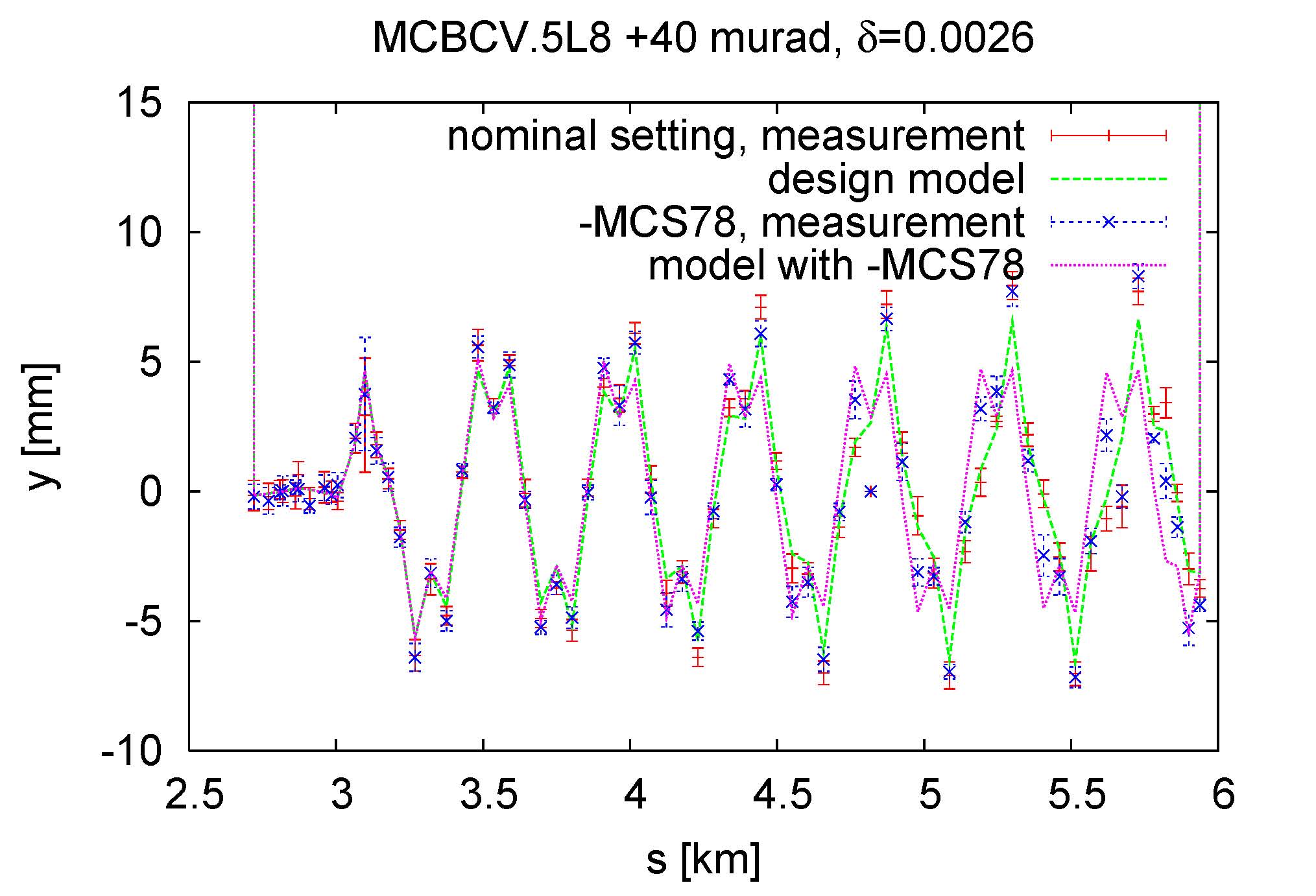 plot difference to reveal effect of b3 spool pieces
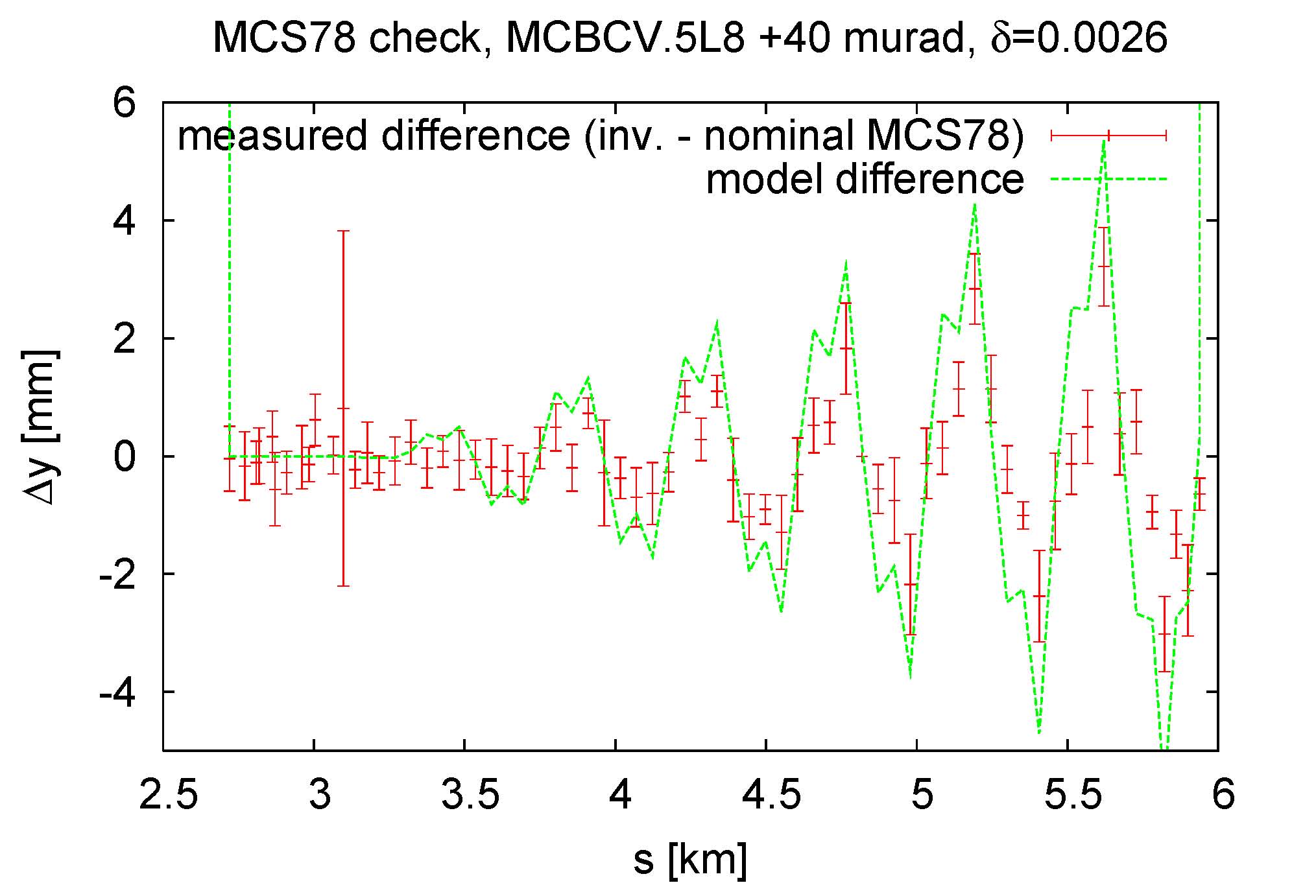 excellent agreement with model → MCS correct sign & strength
effect of skew sextupoles
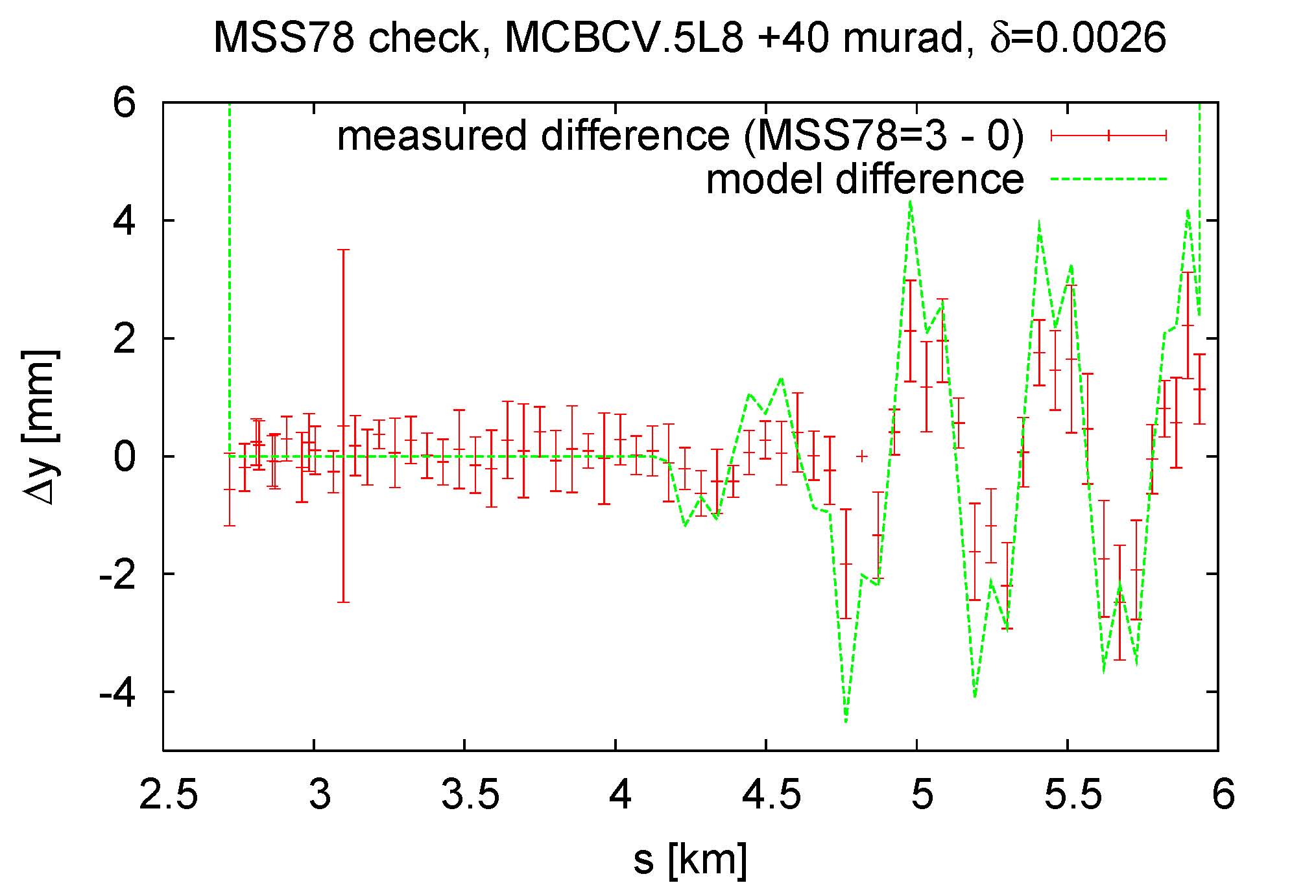 excellent agreement with model → MSS correct sign & strength
effect of OF Landau octupoles
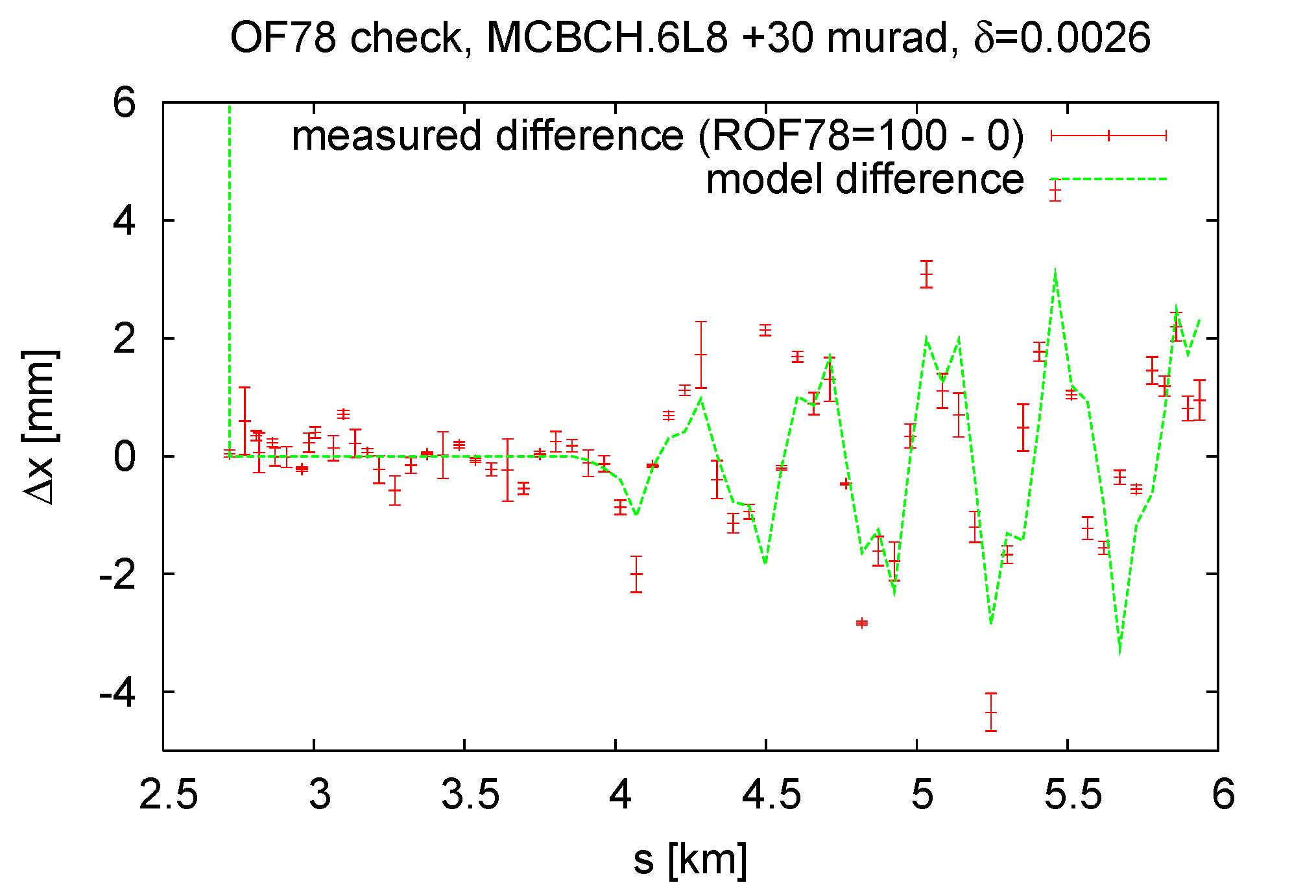 slightly worse agreement with model towards the end  - 
beam scraping, noise or some problem in x?
preliminary conclusions
see clear effect of OD, OF, MSS, MCS, SF, SD circuits 
excellent agreement between measurement and expectation for MCS, MSS and OF → correct sign & strength
… data analysis still ongoing